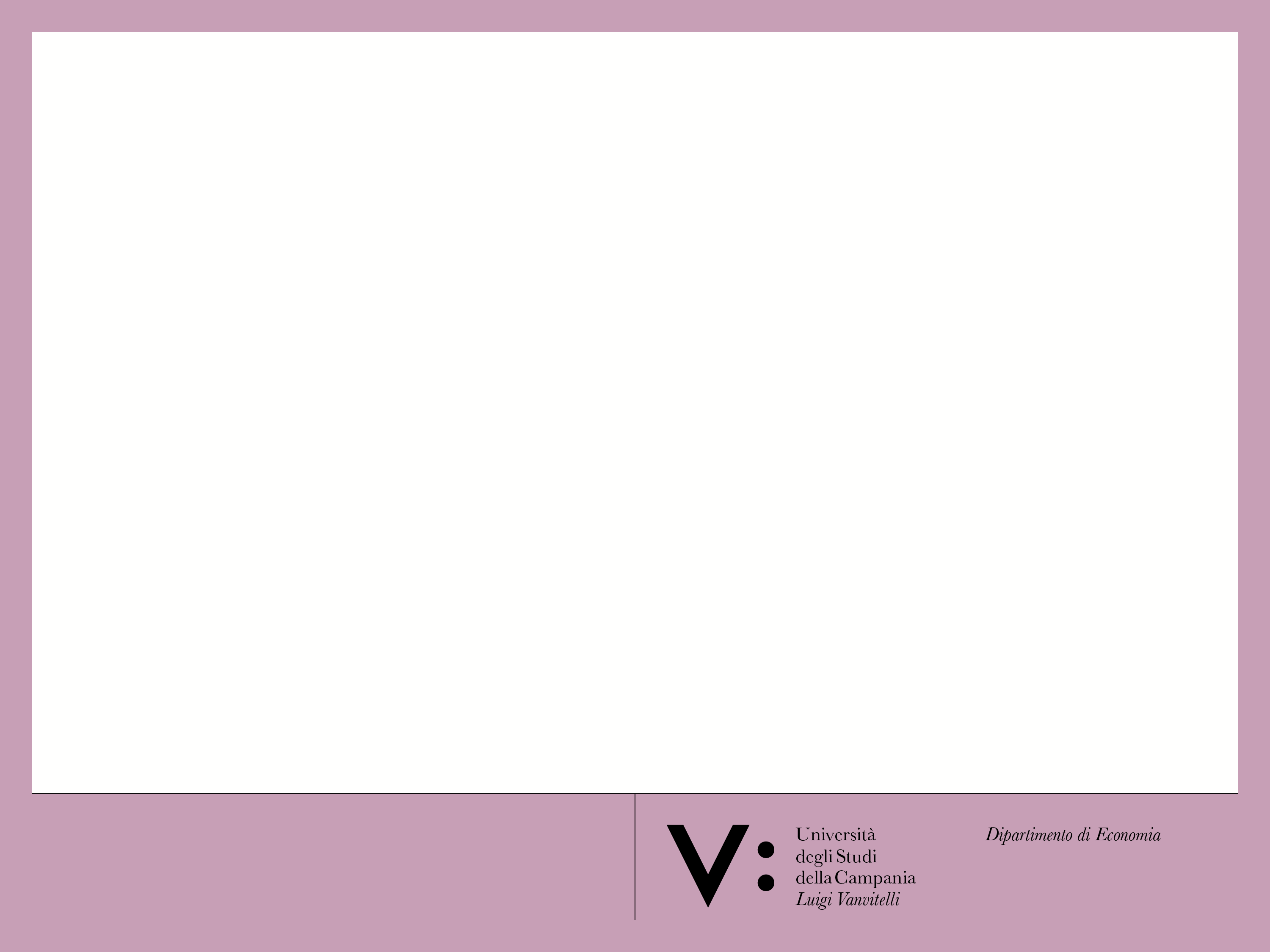 Commissione Paritetica Docenti Studenti

Brevi note dalla Relazione annuale 2018
Docenti:Antonello D’Ambra
Camillo Patriarca
Ottavio Nocerino
Danilo Tuccillo (Presidente)

Studenti:
Francesco Conte
Alessia Pisani
Armando Tamburrino
Giusy Ventringlia
13 marzo 2019
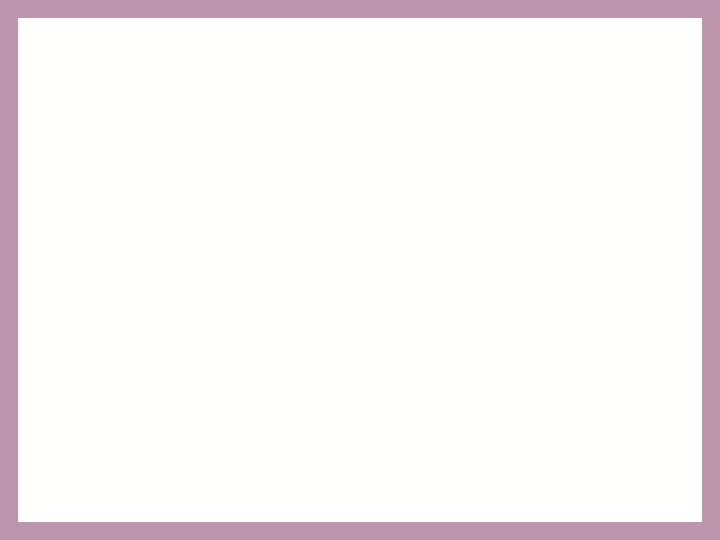 La struttura della Relazione Annuale
Struttura Predisposta dal Presidio della Qualità di Ateneo
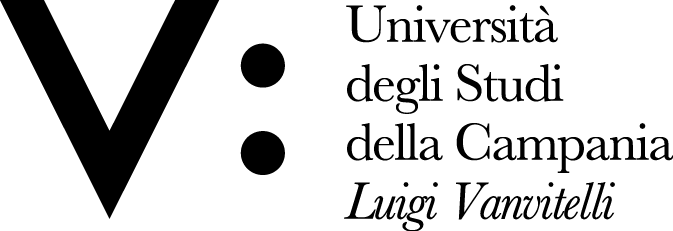 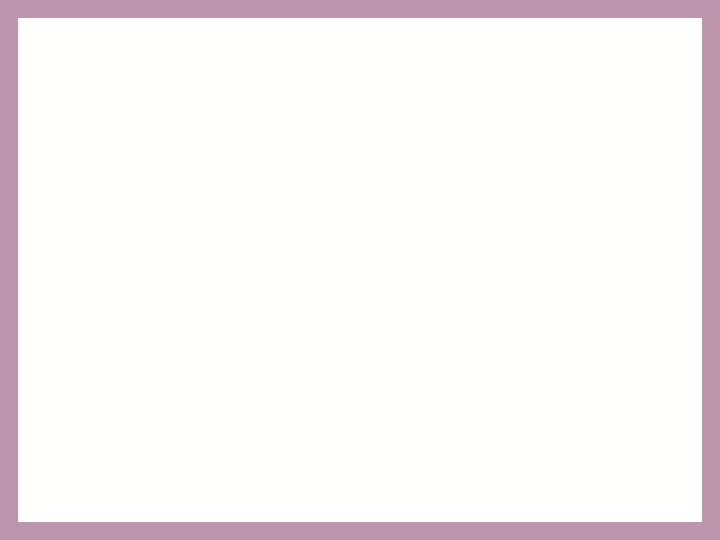 Gli Strumenti utilizzati
Questionari sulla qualità della didattica

Segnalazioni dirette componente studenti

Dati Almalaurea

Verbali dei Consigli di Corso di Studi e dei Consigli di Dipartimento

Sito web del Dipartimento

Scheda Unica Annuale – CdS

Portale Universitaly
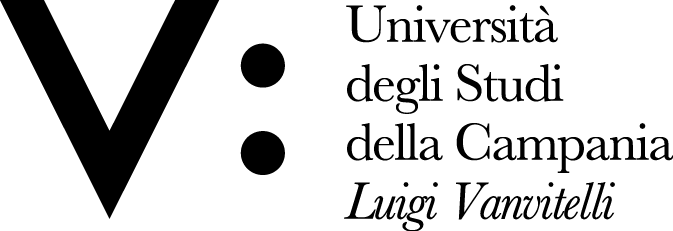 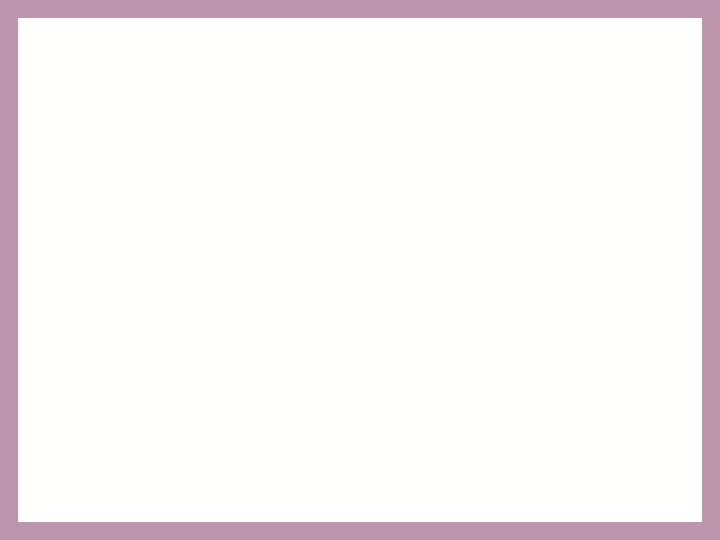 Questionari di valutazione
Netto miglioramento del grado di copertura dei questionari:
Media del 66% nell’a.a. 2016/2017
Media del 90,07% nell’a.a. 2017/2018
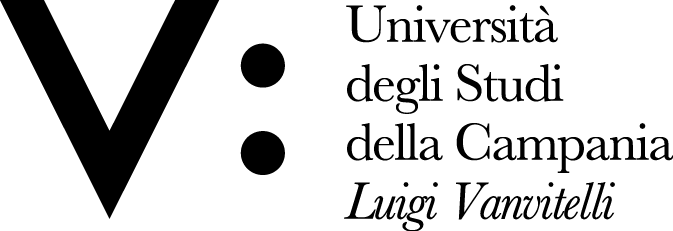 Dipartimento ECONOMIA - Università degli studi Luigi Vanvitelli ECONOMIA AZIENDALE
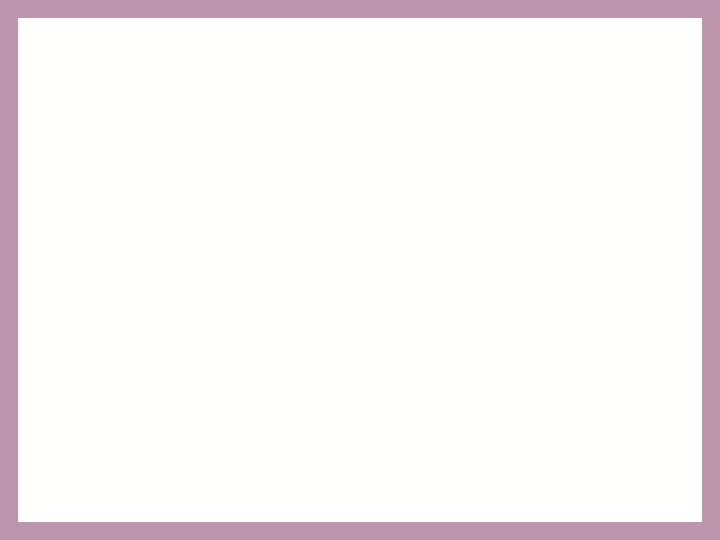 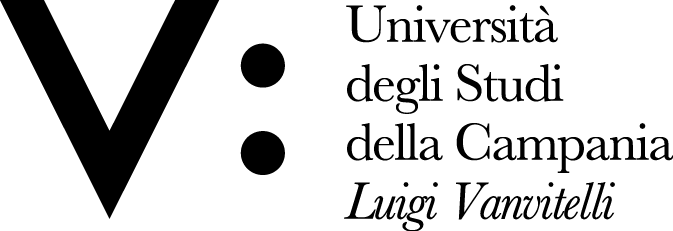 Dipartimento ECONOMIA - Università degli studi Luigi Vanvitelli ECONOMIA E COMMERCIO
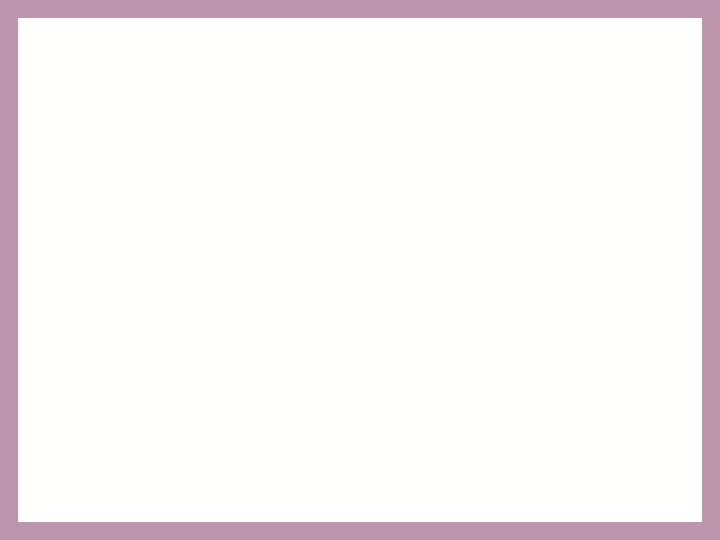 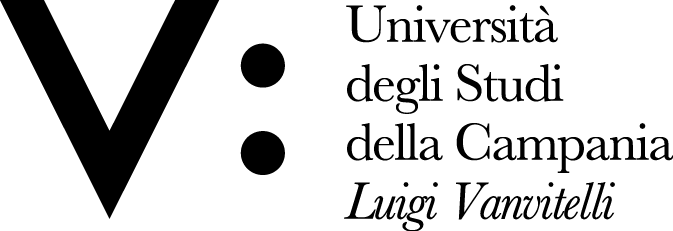 Dipartimento ECONOMIA - Università degli studi Luigi Vanvitelli ECONOMIA E MANAGEMENT
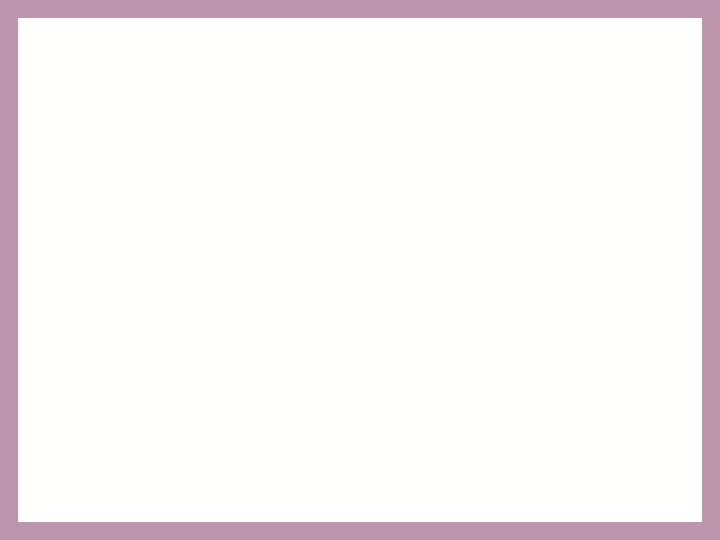 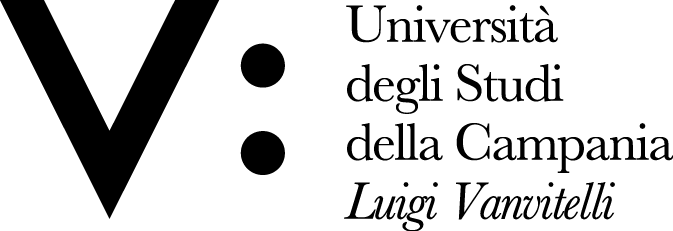 Dipartimento ECONOMIA - Università degli studi Luigi Vanvitelli EFM
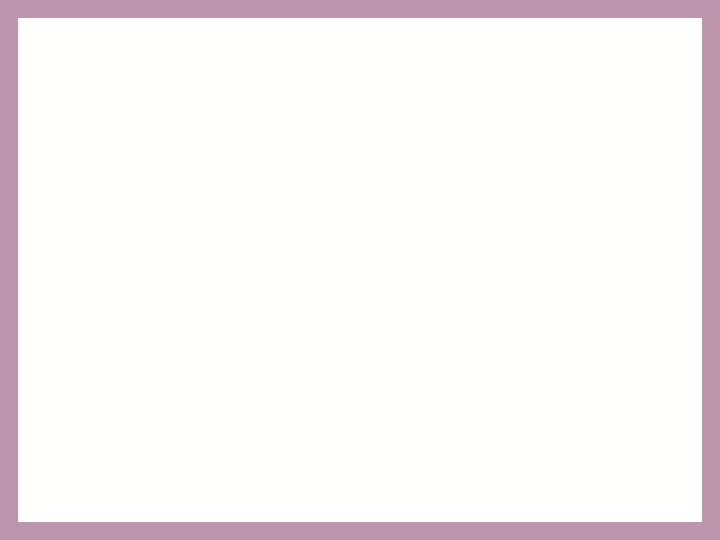 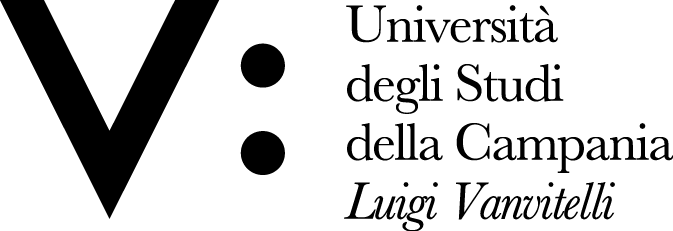 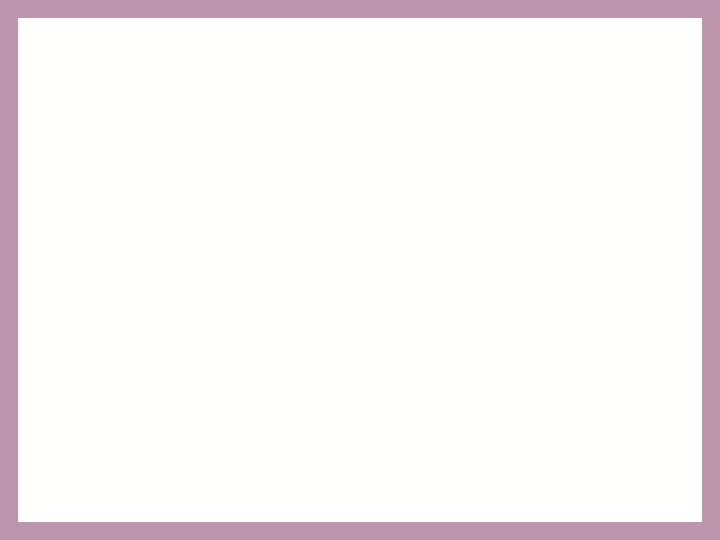 Verifica delle informazioni disponibili
Al momento della verifica sempre esito positivo:
 Funzionamento link SUA – CdS
 Presenza informazioni sulla didattica (obbligatorie o consigliate) sul sito del Dipartimento

Criticità: tempestività nella disponibilità dei verbali dei consigli
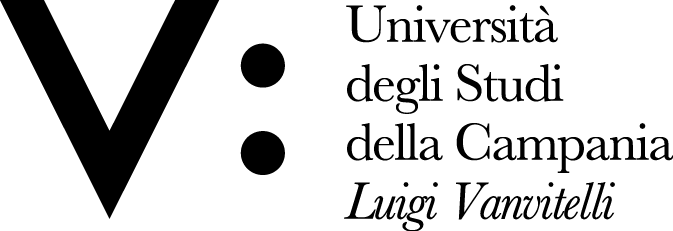 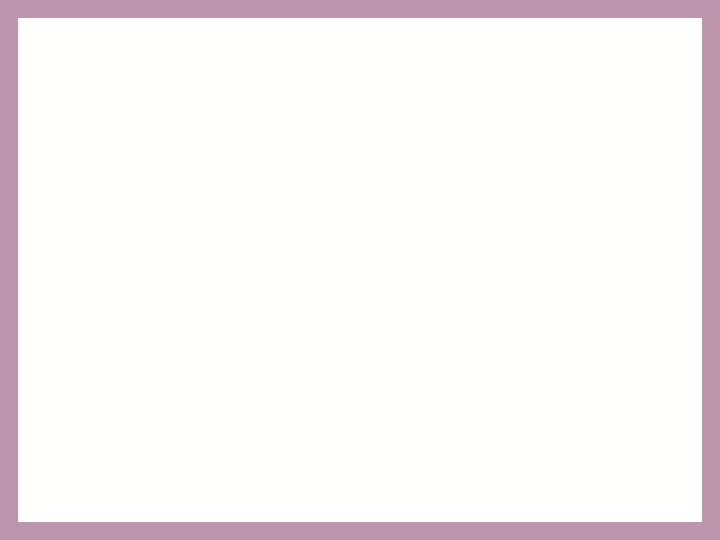 Verifica delle informazioni disponibili
Suggerimenti dalla Relazione 2018 della CPDS: 
 Proseguire la sensibilizzazione alla compilazione dei questionari, rassicurando gli studenti sull’anonimato degli stessi e aggiungendo suggerimenti nel set chiuso
 Migliorare la tempestività della disponibilità dei verbali dei consigli
 Prevedere un sistema di monitoraggio dell’affluenza ai corsi, per un uso più efficiente delle aule
 Istituzionalizzare un momento di approfondimento nei consigli dei risultati dei questionari (giugno-luglio)
 Utilizzare meglio le pagine web personali per il caricamento del materiale didattico
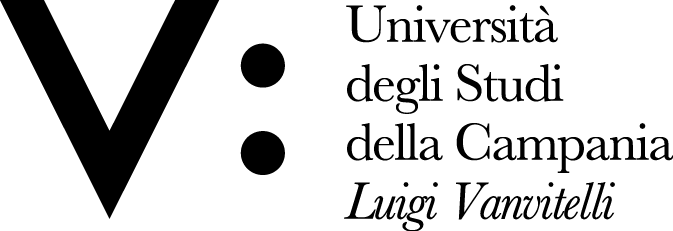